УЧИМ СТИХОТВОРЕНИЕ 
     «МЕБЕЛЬ» С ДЕТЬМИ
Заучивание стихотворений с помощью мнемотаблиц
Автор: Галушина О.В., учитель-логопед
                                        ноябрь, 2013 год
Стихотворение «Мебель»
Н.Нищева
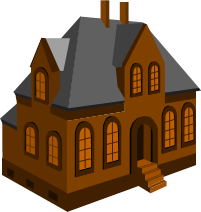 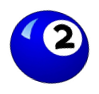 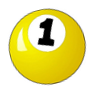 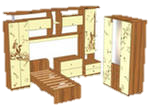 Раз, два, три, четыре, 
Много мебели в квартире.


В шкаф повесим мы рубашку,
А в буфет поставим чашку.



Чтобы ножки отдохнули,
Посидим чуть-чуть на стуле.
А когда мы крепко спали,
На кровати мы лежали.

А потом мы с котом
Посидели за столом,
Чай с вареньем дружно пили.



Много мебели в квартире.
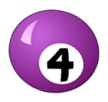 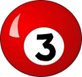 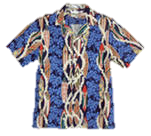 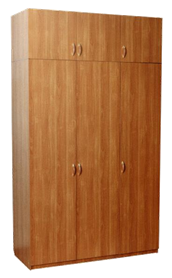 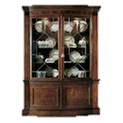 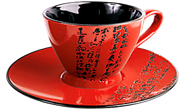 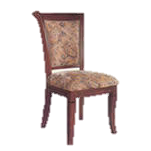 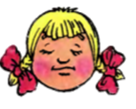 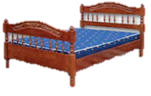 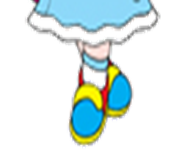 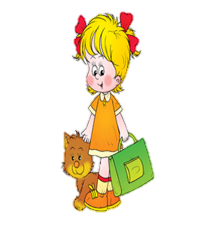 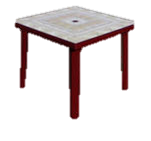 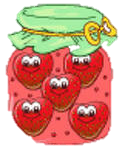 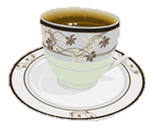 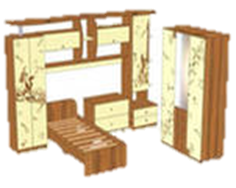 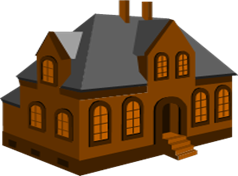 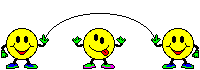 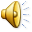